МКУК «Крыловская межпоселенческая библиотека»
                                       методико – библиографический отдел.
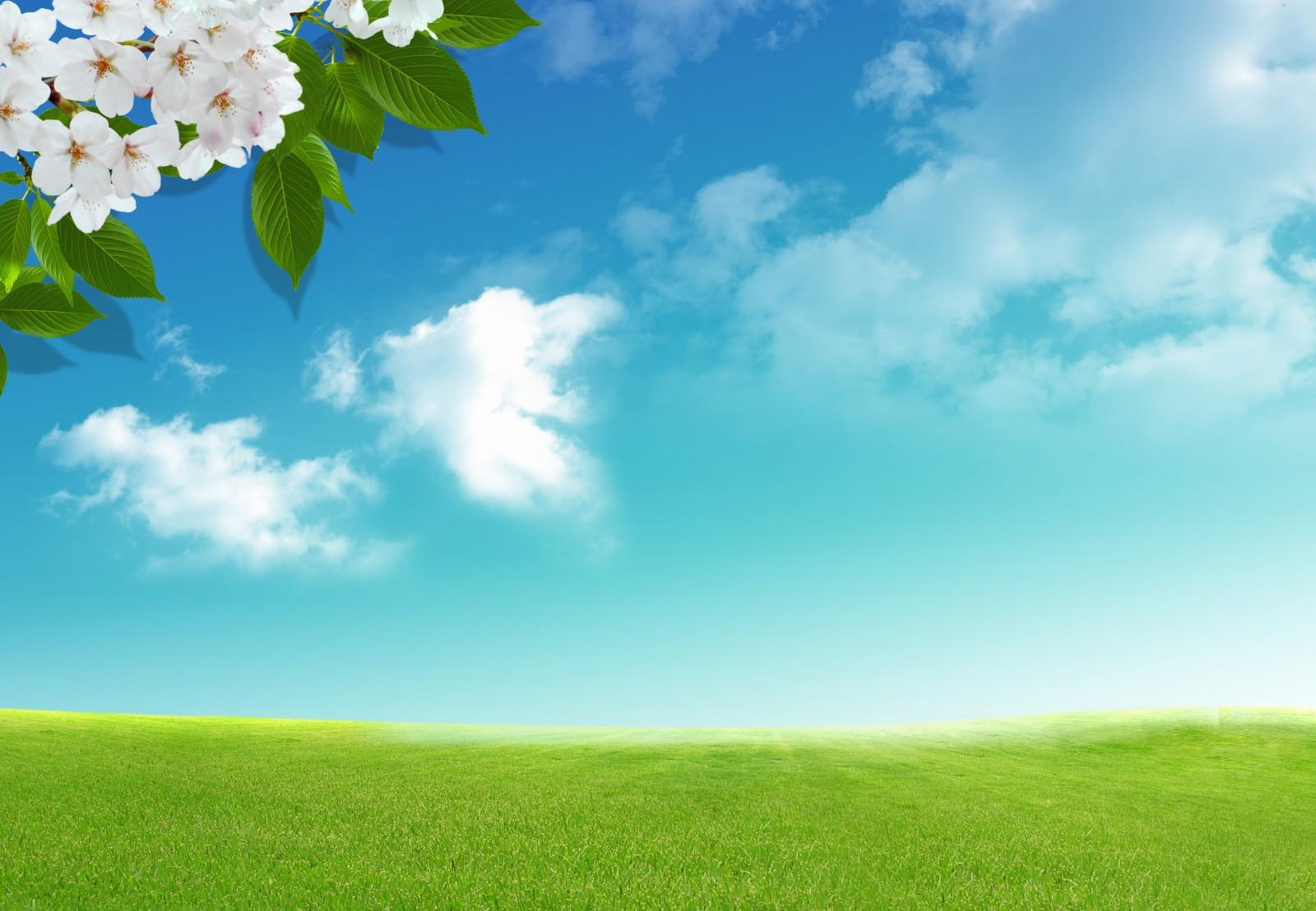 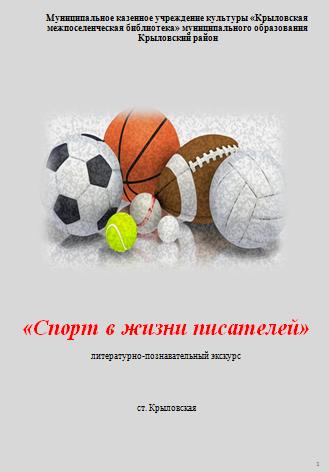 «Спорт в жизни     
     писателей»

        литературно – познавательный экскурс



                     

                                                       ст. Крыловская